Ленинград.Выстоял. Сражался. Победил.
Из дневника немецкого генерала Гальдера:
«После рассмотрения у Гитлера плана осаждения Москвы стало ясно непоколебимое решение фюрера сровнять Москву и Ленинград с землей, чтобы полностью избавится от населения этих городов, которое в противном случае мы будем вынуждены кормить в течение зимы. Задачу уничтожения этих городов должна выполнить авиация. Для этого не следует использовать танки. Это будет «народное бедствие», которое лишит центров не только большевизм, но и московитов (русских) вообще».
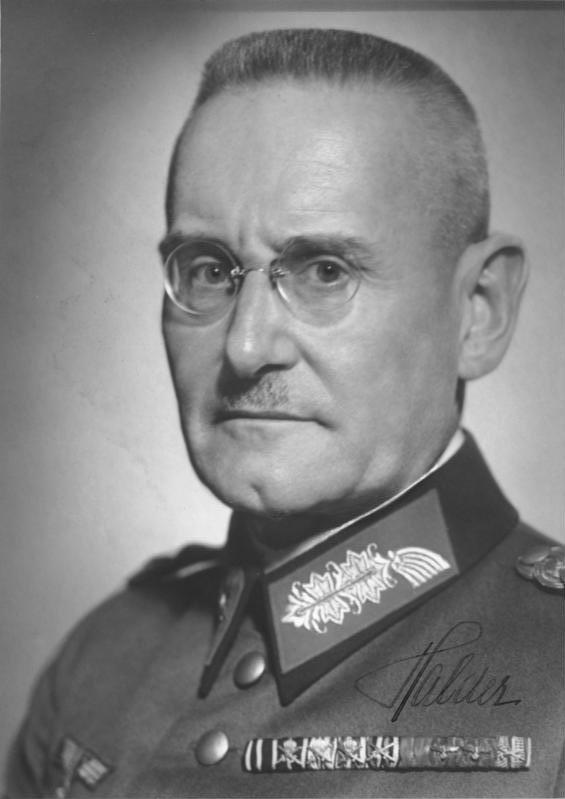 Из выступления А. Гитлера:
«Ленинград теперь сам поднимет руки: он неминуемо, падет, раньше или позже. Никто оттуда не освободится, никто не прорвется через наши линии. Ленинграду суждено умереть голодной смертью».
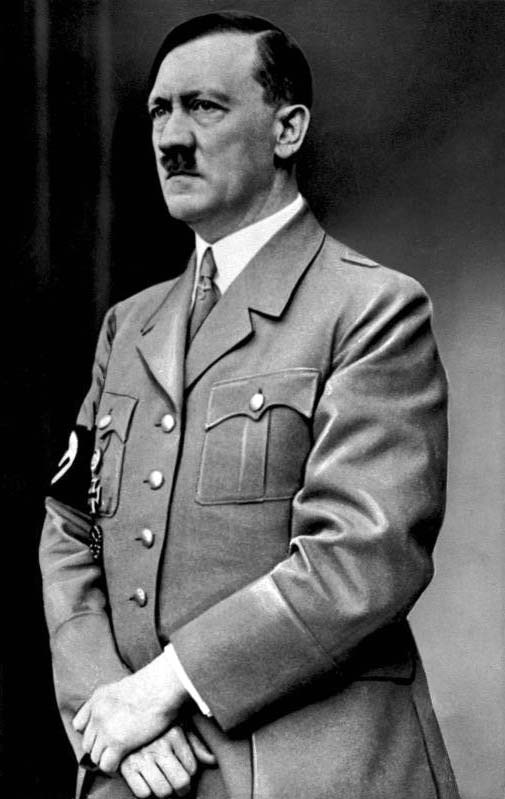 «Ленинградская Мадонна» - Ольга Берггольц
Кольцо блокады сжималось
Дорога жизни
Композитор Дмитрий Шостакович
Школа в блокадном Ленинграде
Школа в блокадном Ленинграде
Школа в блокадном Ленинграде
Синявинские высоты
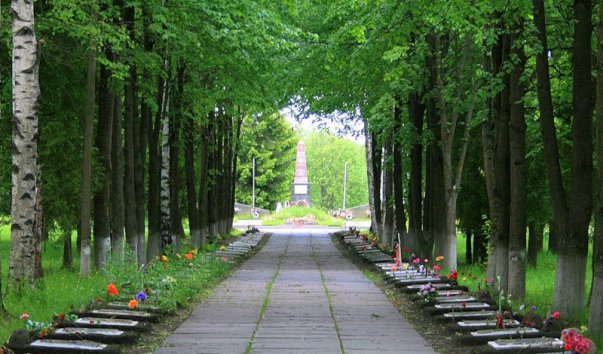 Город Буй и жители блокадного Ленинграда
В годы Великой Отечественной войны в городе Буй по железной дороге поступали изможденные, истощенные жители блокадного Ленинграда. Их лечение проходило в госпиталях города, в том числе в госпитале №3028 в здании нашей школы, госпитале в здании школы №37.  Изможденные и истощенные дети проходили лечение в госпиталях города, в госпитале в селе Контеево.
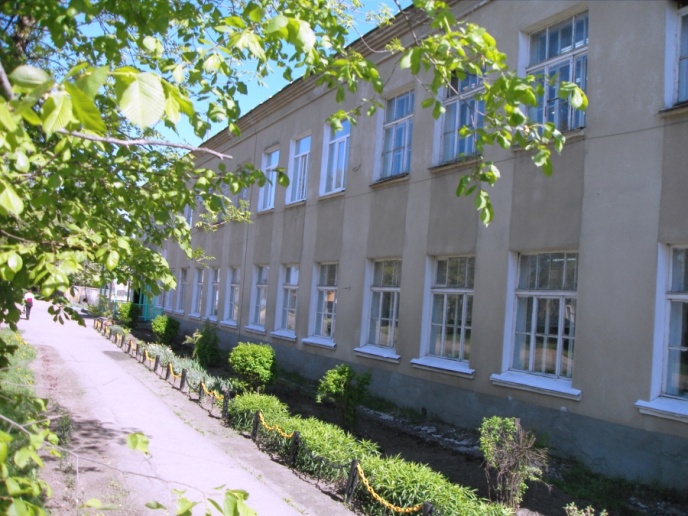 900 дней блокады
900 дней блокады
900 дней блокады
Ленинград
Выстоял. 
Сражался.
 Победил!